The First Noel
Song ID: 0000
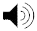 Intro
Em
F
G
C
C
C
F
C
The first Noel, the angels did say was to certain poor shepherds in fields as thy lay
Verse 1
Em
F
G
C
C
C
F
C
The first Noel, the angels did say was to certain poor shepherds in fields as thy lay
Em
C
G
F
C
C
C
F
In fields where they lay keeping their sheep on a cold winter’s night that was so deep
Chorus
Em
G
Em
C
C
G
C
F
C
Noel,    Noel,  Noel,   Noel         Born is the King  of  Israel!
Verse 2
Em
G
C
F
C
C
C
F
They looked up and saw a star     shining in the East beyond them far
C
G
F
C
C
Em
F
C
And to the earth it gave great light    And so it continued both day and night
Verse 3
G
F
C
C
Em
C
C
F
And by the light of that same star   Three Wise men came from country far
C
C
F
G
Em
F
C
C
To seek for a King was their intent    And to follow the star wherever it went.
Verse 4
F
Em
G
F
C
C
C
C
This star drew nigh to the northwest   Over Bethlehem it took it’s rest
C
C
F
G
C
Em
F
C
And there it did both pause and stay   Right over the place where Jesus lay
Verse 5
C
Em
C
F
G
F
C
C
Then let us all with one accord   Sing praises to our heavenly Lord
Em
C
C
C
G
C
F
F
That hath made Heaven and earth of nought    and with his blood mankind hath bought
Close
Em
G
Em
C
C
G
C
F
C
Noel,    Noel,  Noel,   Noel         Born is the King  of  Israel!
Verse 1
Em
F
G
C
C
C
F
C
The first Noel, the angels did say was to certain poor shepherds in fields as thy lay
Em
C
G
F
C
C
C
F
In fields where they lay keeping their sheep on a cold winter’s night that was so deep
Em
G
Em
C
C
G
C
F
C
Noel,    Noel,  Noel,   Noel         Born is the King  of  Israel!
Verse 2
Em
G
C
F
C
C
C
F
They looked up and saw a star     shining in the East beyond them far
C
G
F
C
C
Em
F
C
And to the earth it gave great light    And so it continued both day and night
Em
G
Em
C
C
G
C
F
C
Noel,    Noel,  Noel,   Noel         Born is the King  of  Israel!
Verse 3
G
F
C
C
Em
C
C
F
And by the light of that same star   Three Wise men came from country far
C
C
F
G
Em
F
C
C
To seek for a King was their intent    And to follow the star wherever it went.
Em
G
Em
C
C
G
C
F
C
Noel,    Noel,  Noel,   Noel         Born is the King  of  Israel!
Verse 4
F
Em
G
F
C
C
C
C
This star drew nigh to the northwest   Over Bethlehem it took it’s rest
C
C
F
G
C
Em
F
C
And there it did both pause and stay   Right over the place where Jesus lay
Em
G
Em
C
C
G
C
F
C
Noel,    Noel,  Noel,   Noel         Born is the King  of  Israel!
Verse 5
C
Em
C
F
G
F
C
C
Then let us all with one accord   Sing praises to our heavenly Lord
Em
C
C
C
G
C
F
F
That hath made Heaven and earth of nought    and with his blood mankind hath bought
Em
G
Em
C
C
G
C
F
C
Noel,    Noel,  Noel,   Noel         Born is the King  of  Israel!